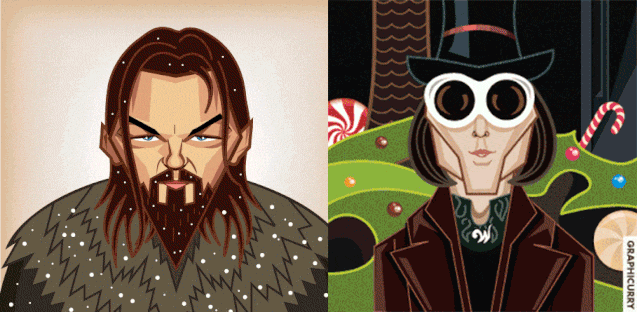 Is he a doctor?
a teacher
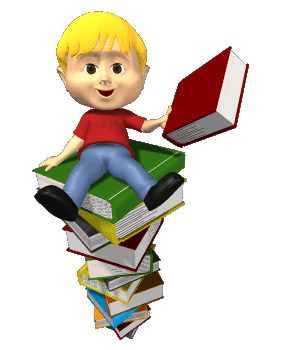 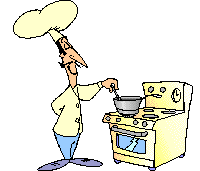 a cook
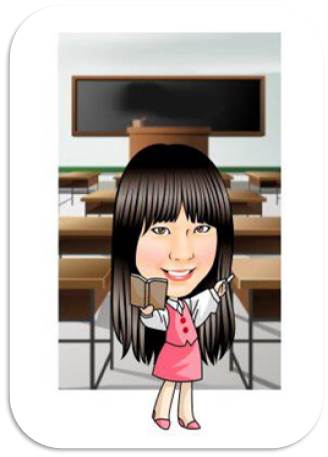 2
1
3
a student
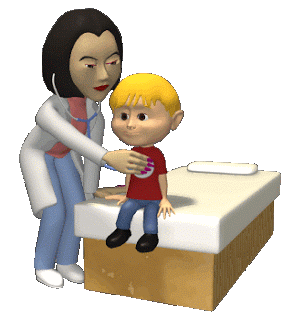 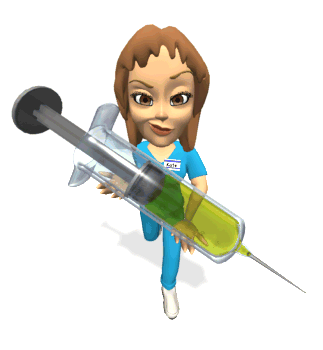 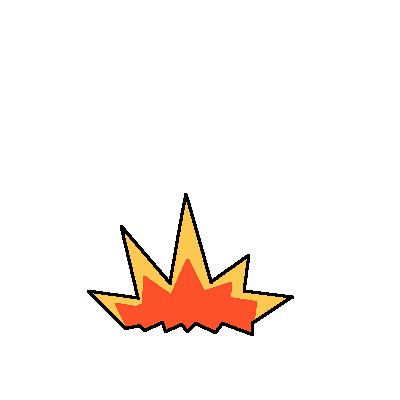 5
Boom!
4
a nurse
6
a doctor
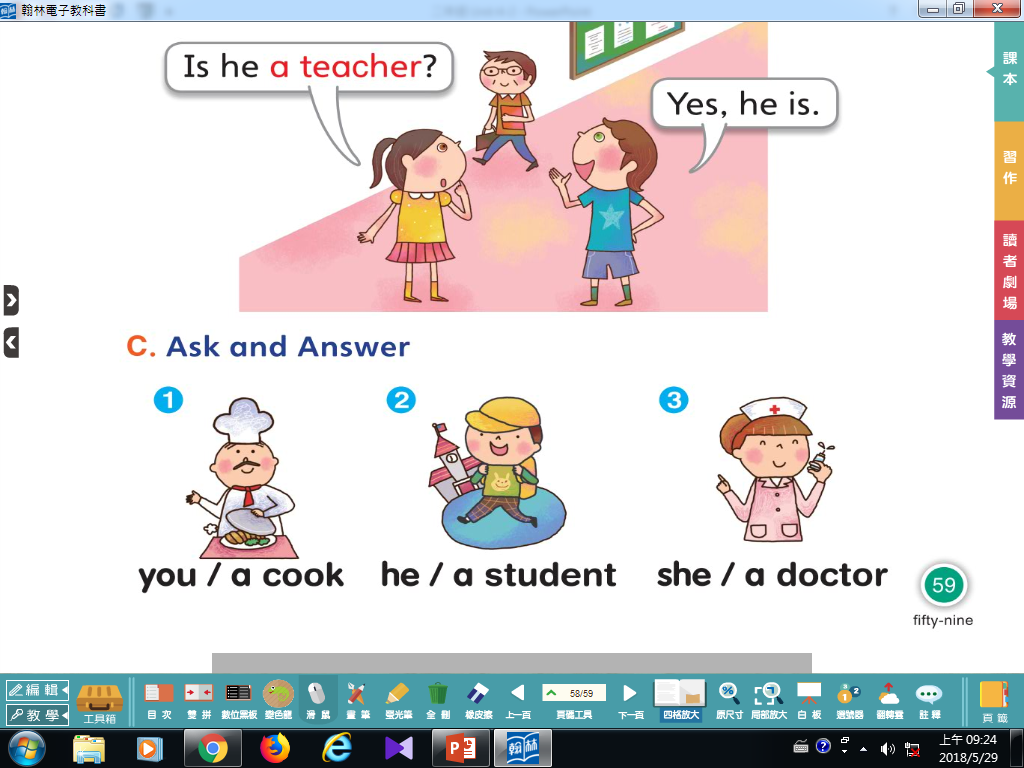 Are you a cook?
Yes, I am.
Is she a doctor?
No, she isn’t.
Is he a student?
Yes, he is.
Challenge Time
Is she a student?
Is he a cook?
Is she a nurse?
Are you a doctor?
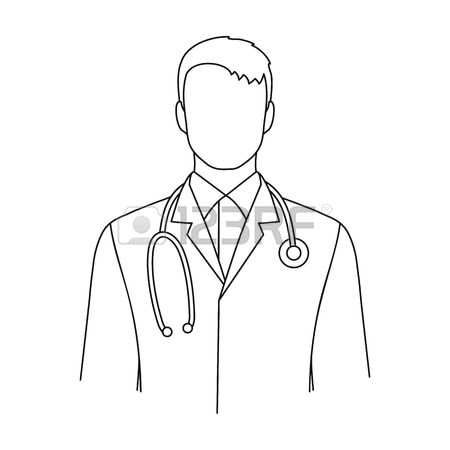 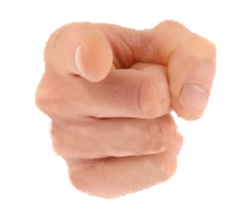 Is he a teacher?
Is he a student?
Is he a doctor?
Are you a nurse?
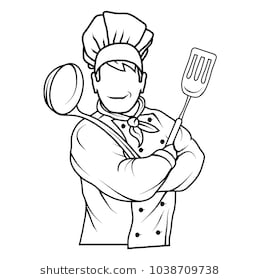 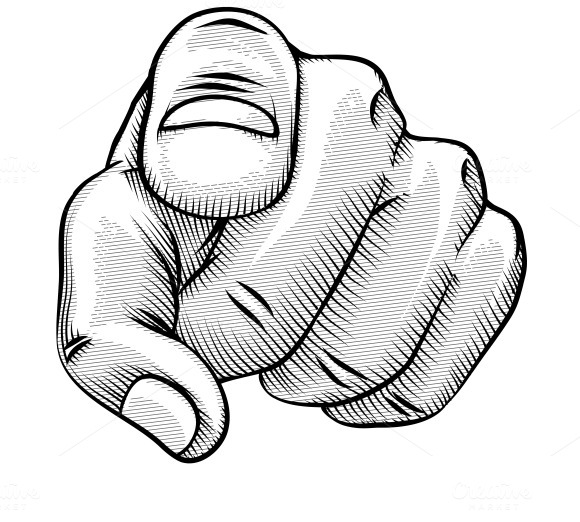 Is she a cook?
Is he a teacher?
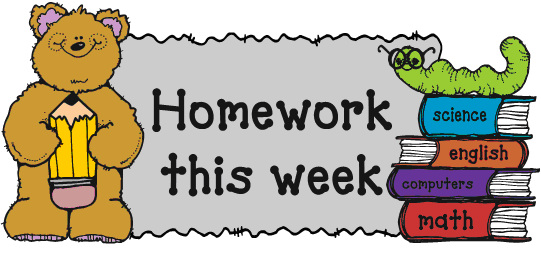 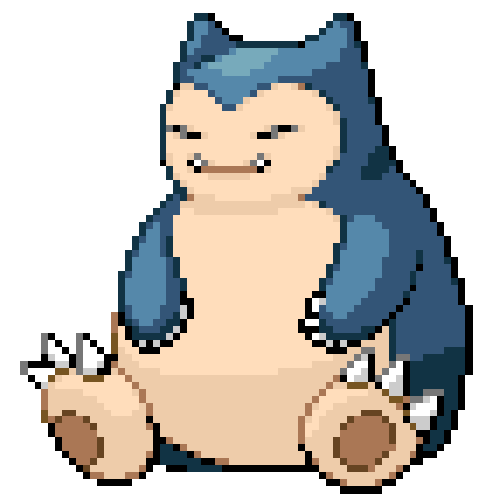 【本週英語作業】

1.聆聽和跟讀英語 CD。

2.完成FB讀寫練習本P21-P24。